Figure 5. Comparison of the averages and standard deviations of surface distance errors of 10 subjects between our ...
Cereb Cortex, Volume 22, Issue 10, October 2012, Pages 2272–2284, https://doi.org/10.1093/cercor/bhr293
The content of this slide may be subject to copyright: please see the slide notes for details.
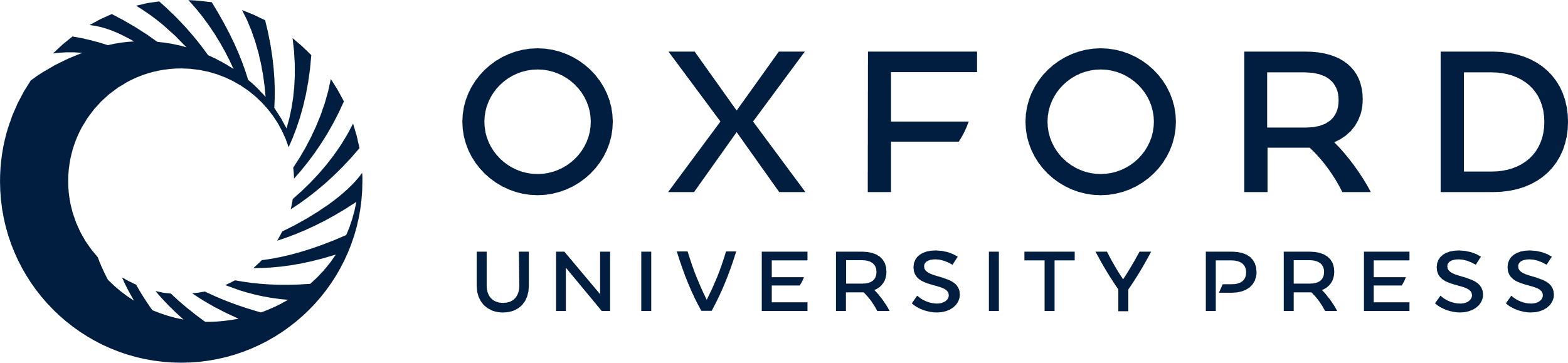 [Speaker Notes: Figure 5. Comparison of the averages and standard deviations of surface distance errors of 10 subjects between our model (red bars) and the hybrid registration algorithm (blue bars) at 4 time points from 3 to 12 months old.


Unless provided in the caption above, the following copyright applies to the content of this slide: © The Author 2011. Published by Oxford University Press. All rights reserved. For permissions, please e-mail: journals.permissions@oup.com]